GCSE respiration
http://www.bbc.co.uk/learningzone/clips/inhaled-and-exhaled/113.html
27/09/2013
Mr A Lovat
1
ObjectivesYou should be able to discuss…
4.2 Respiration releases chemical energy from organic molecules
(a) All living organisms carry out respiration in order to provide energy in the cell. 
(b) Glycolysis as a source of triose phosphate, pyruvate, ATP and reduced NAD. The formation of acetyl CoA. (The names of intermediates are not required.)
(c) The Krebs cycle as a means of liberating energy from carbon bonds to provide ATP and reduced NAD with release of carbon dioxide. The role of reduced NAD as a source of electrons and protons for the electron transport system. The energy budget of the breakdown of glucose under aerobic and anaerobic conditions. Fat and amino acid utilisation.
A Summary of Respiration
C6H12O6 + 6O2		   6CO2 + 6 H2O + 36ATP

This is a summary of several metabolic pathways and the process by which most ATP molecules are made. 

These are:
Glycolysis
Link Reaction
Krebs’ cycle
Electron Transport Chain
Outline
Respiration takes place in 2 distinct phases:

The first one does not require oxygen (anaerobic)
It only makes a small amount of ATP
But does start the splitting of the respiratory substance
It is called Glycolysis
The link reaction does just that, it links the first stage (glycolysis), with the second stage
The second stage needs oxygen (aerobic respiration)
This involves the Krebs cycle and the electron transport chain 
The respiratory substrate is usually glucose but others can be used.
Oxygen is also needed for cellular respiration to go to completion and produced the maximum amount of ATP
Many organisms depend on aerobic respiration meaning they need an almost constant supply of oxygen to survive.

However, some organisms survive without oxygen undertaking anaerobic respiration
Where does cellular respiration take place?
Glycolysis does not occur in any organelle
The enzymes for this stage are found in the cytoplasm

The rest of cellular respiration takes place in the mitochondria
?
?
?
?
Glycolysis
glucose (6C)
		          

 		            2ADP 
bisphosphorylated hexose (6C)

2 x triose (3C)

			2ADP + 2Pi                              	 2NAD+
			                     	    	2NADH + 2H+ 

2x glycerate-3-phosphate

                                           2ADP             
                                     

2 x pyruvate
2 ATP
2 ATP
2 ATP
Glycolysis
Once upon a time, there was a girl called Gloria who lived in a town called Foss. She was given 80p to buy some pie from the town fete but she was still hungry so she spent another 80p on some more pie. Gloria was now full right up (fru) c’er toes by Foss fete.
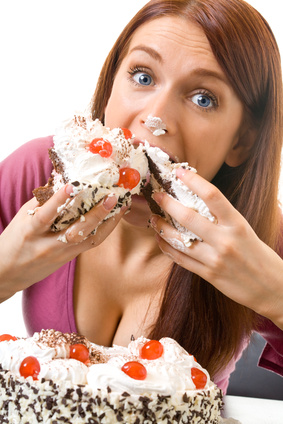 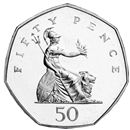 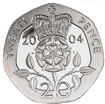 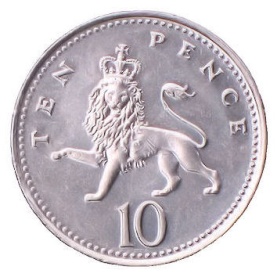 https://maps.google.co.uk/maps?hl=en&q=foss+town&ie=UTF-8
A travelling fortune teller saw fat Gloria walking past and shouted: 
“Hex those, by Foss fete!” and off she went.
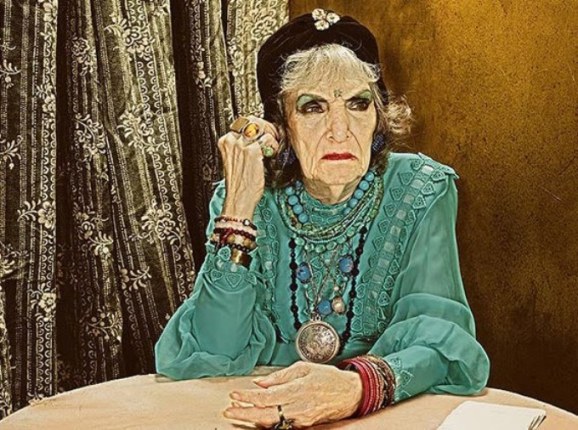 Gloria was so full she popped in half. People saw her lying on the ground and wondered how to clean her up. “Try the hose, Foss fete” someone suggested.
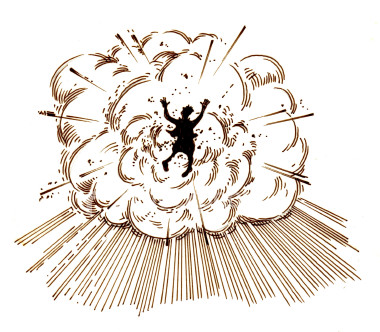 Nadine and Nadia, two local firewomen known as Nad and Nad, turned up to hose down the place and clean up the mess. Each cleared up one half of what was Gloria. They both received badges with a big ‘H’ for their efforts and were forever afterwards named NADH.
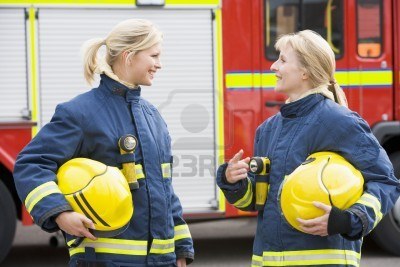 Andrew D. Privet, the local thief, noticed that some money had dropped out of Gloria when she exploded - £3.20 to be precise.
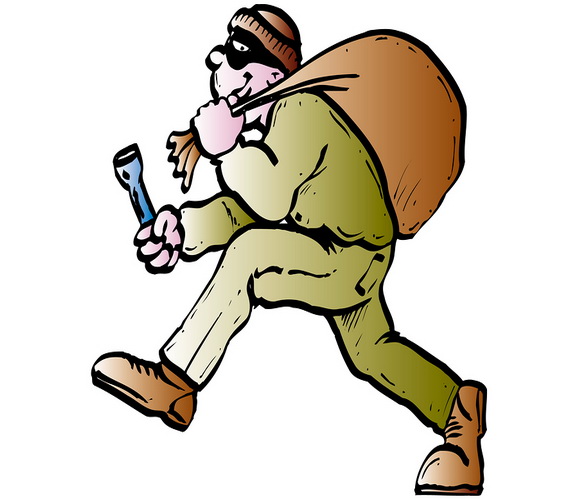 Because of the pie, Gloria rued her fate.
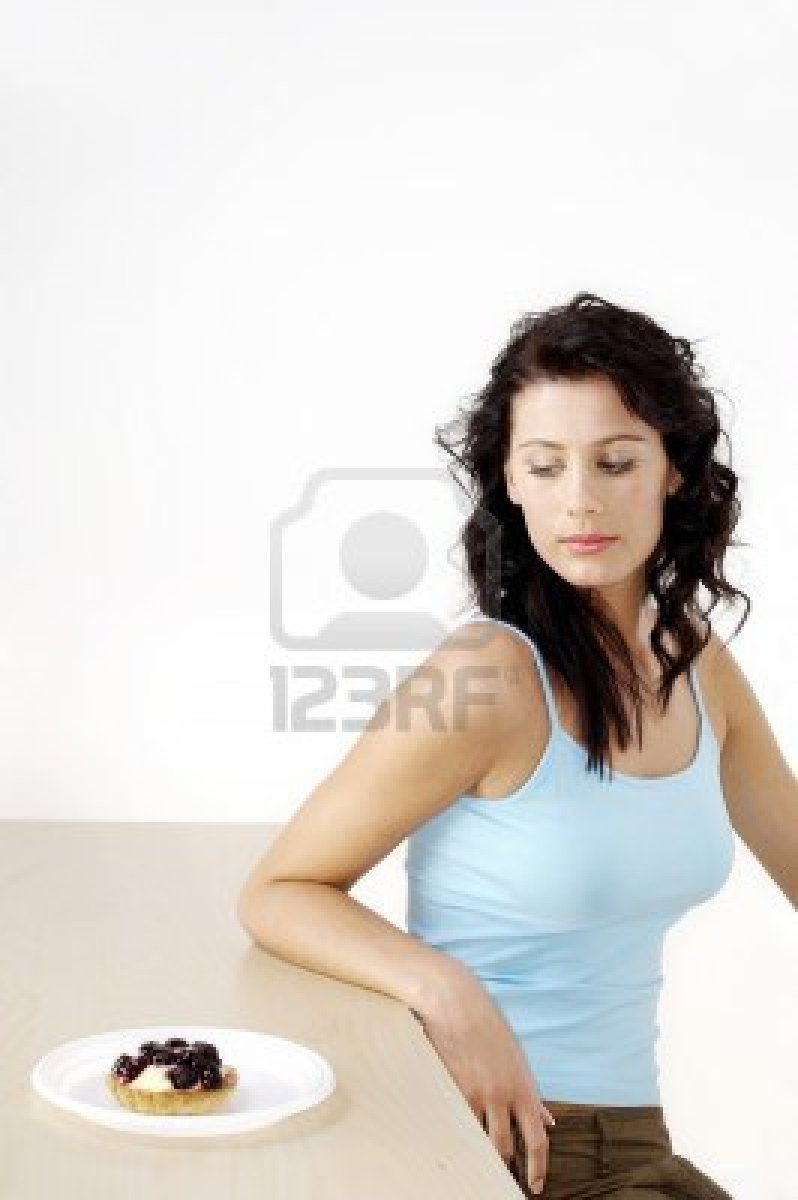 Glycolysis in the cytoplasm
The breakdown of a hexose sugar (usually glucose) into the 3-C compound pyruvate (pyruvic acid)
Where?
Glycolysis occurs in every cell.

In aerobic respiration it is the FIRST stage.

 In anaerobic respiration it is the ONLY stage.
Stage 1
Glucose is insufficiently reactive and must be phosphorylated to become more reactive

The phosphate molecule comes from the conversion of ATP to ADP

This is ACTIVATION
Glucose (6-C)
ATP
ADP
Glucose Phosphate (6-C)
Stage 2
The glucose molecule is rearranged into its isomer, fructose phosphate
Glucose Phosphate (6-C)
Fructose Phosphate (6-C)
Stage 3
Further phosphorylation takes place

The phosphate molecule comes from the conversion of ATP to ADP

The sugar becomes even more reactive
Fructose Phosphate (6-C)
ATP
ADP
Fructose Bisphosphate
(6-C)
Stage 4
6-C Fructose Bisphosphate is split into 2 x 3-C sugars called Glyceraldehyde 3-phosphate

This is SPLITTING
Fructose Bisphosphate
(6-C)
2 x Glyceraldehyde 3-phosphate
(3-C)
Stage 5
2 x Glyceraldehyde 3-phosphate (3-C)
2 pairs of hydrogen atoms are removed

This is OXIDATION

Further phosphorylation occurs

The source of the phosphates is inorganic and not ATP

2 x Glycerate 1,3-Bisphosphate (3-C) are formed
2NAD
2NADH
Inorganic Phosphate
2 x Glycerate 1,3-Bisphosphate (3-C)
Stage 6
Both molecules of Glycerate 1,3-bisphosphate lose both phosphate molecules

2 molecules of ATP are generated from ADP
2 x Glycerate 1,3-Bisphosphate (3-C)
2ADP
2ATP
2 x Glycerate 3-phosphate (3-C)
Stage 7
A further pair of phosphates are removed

2ATP are generated from ADP

Each glycerate 3-phosphate molecule also has a H2O molecule removed from it

This is CONVERSION

2 x pyruvate are produced
2 x Glycerate 3-phosphate(3-C)
2ADP
2ATP
H2O
2 x Pyruvate (3-C)
Minimum you must know…
Occurs in cytoplasm

Glucose is made reactive by ATP

Net gain of 2ATP

2NADH go to ETC

2 Pyruvate go to Link Reaction
Glucose (6-C)





2 x Triose Phosphate (3-C)





2 x Pyruvate (3-C)
2ATP
2ADP
2NAD
4ADP
2NADH
4ATP
Glucose (6C)


Phosphorylated Fructose 
(6C)


2 x 3C sugars
Triose Phosphate


2 x oxidised 3C sugars


2 x Pyruvate (3C)
2 x ATP
                   2 x ADP
“Investment or phosphorylation”
“Lysis”
“Oxidation”
2 NAD
2 NADH (reduced NAD)
NAD oxidises the 3C sugar by removing H+ + e. It is in turn reduced
From Cytoplasm   4Pi
                + 4 ADP

                   4ATP
“Conversion”
4 x Pi taken from cytoplasm
What Happens Next???
Aerobic Respiration
Anaerobic Respiration
2 x Pyruvate (3C)




Lactate

‘Dead-end’: NADH from Glycolysis is used up!!!

Only 2 x ATP made – not much.
2 x Pyruvate go into the Link Reaction
NADH
NAD
Plenary
Questions
Answers
27/09/2013
Mr A Lovat
28
Homework
27/09/2013
Mr A Lovat
29
Glycolysis recap
http://highered.mcgraw-hill.com/sites/0072507470/student_view0/chapter25/animation__how_glycolysis_works.html
27/09/2013
Mr A Lovat
30
Glycolysis
Glucose (6C)
Initial energy investment
2 ATP
phosphorylation
2 ADP
Fructose diphosphate (6C)
Glyceraldehyde 3-phosphate (3C)
Glyceraldehyde 3-phosphate (3C)
Glyceraldehyde 3-phosphate (3C)
Glyceraldehyde 3-phosphate (3C)
G3P is oxidised and NAD is reduced
NAD
NAD
Reduced NAD
Reduced NAD
Energy Production
2 ADP
2 ADP
2 ATP
2 ATP
Pyruvate (3C)
Pyruvate (3C)
ObjectivesYou should be able to discuss…
4.2 Respiration releases chemical energy from organic molecules
(a) All living organisms carry out respiration in order to provide energy in the cell. 
(b) Glycolysis as a source of triose phosphate, pyruvate, ATP and reduced NAD. The formation of acetyl CoA. (The names of intermediates are not required.)
(c) The Krebs cycle as a means of liberating energy from carbon bonds to provide ATP and reduced NAD with release of carbon dioxide. The role of reduced NAD as a source of electrons and protons for the electron transport system. The energy budget of the breakdown of glucose under aerobic and anaerobic conditions. Fat and amino acid utilisation.
http://www.youtube.com/watch?v=-LO9pP3dF3Q
27/09/2013
Mr A Lovat
34
Test yourself!
Can you draw and label a mitochondrion?
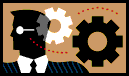 A mitochondrion
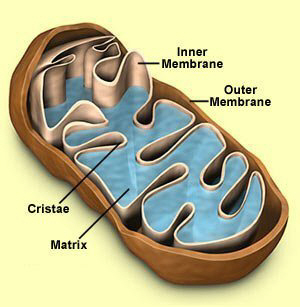 Mitochondria
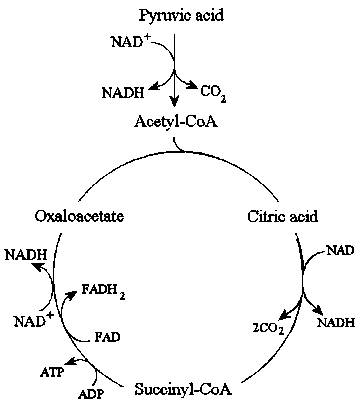 Matrix – Link Reaction
2
Krebs Cycle
2
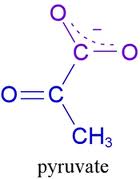 Glycolysis forms pyruvate (or pyruvic acid) in the cytoplasm. pyruvate is a polar molecule.

The link reaction takes place in the mitochondrial matrix
Link Reaction Basics
Connects Glycolysis to Krebs cycle (Respiration part 3)
Takes place in the mitochondrial matrix
Requires  presence of oxygen (but does not use oxygen)
Overview:
Pyruvate is decarboxylated – a Carboxyl group is removed and forms CO2.
2Hydrogen  are removed from Pyruvate and used to reduce NAD
Produces Acetate (2 carbon molecule) that binds to Coenzyme A.
Link Reaction
Pyruvate (3 carbon compound)
Start
Step1
Pyruvate decarboxylase removes a carboxyl group
Formed =CO2
Step 2
Pyruvate dehydrogenase removes hydrogen atoms from the pyruvate

 Hydrogen atoms are accepted by NAD+ which is reduced to NADH
Formed = NADH  + Acetate  (2 carbon compound)
Step 3
Coenzyme A (CoA) accepts the Acetate to form Acetyl Coenzyme A

 This carries acetate into the Krebs cycle
2 Pyruvate + 2NAD++ 2CoA  2CO2+2NADH+2acetyl CoA


Why is there two of everything?
What is being oxidised, what is being reduced?
The Link Reaction
Pyruvate (3C)
Decarboxylation
NAD
CO2
Reduced NAD
Happens in the matrix of the mitochondria
Acetyl
(2C)
Coenzyme A
Plenary
Make up a story that uses characters to describe the link reaction
27/09/2013
Mr A Lovat
44
The Krebs Cycle
Acetyl Coenzyme A
(2C)
Oxaloacetate (4C)
Citrate (6C)
NAD
Reduced NAD
NAD
FAD
Reduced FAD
Reduced NAD
ADP
(4C)
ATP
(5C)
CO2
NAD
Reduced NAD
CO2
Key Questions
Where does the link reaction and krebs cycle take place?
What is pyruvate converted to during the link reaction?
What is the final 4 carbon molecule called in the krebs cycle?
How many molecules of reduced NAD are produced per molecule of glucose?
How many molecules of FAD are produced per molecule of glucose?
How many molecules of ATP are produced per molecule of glucose?
What is the waste product of the two chemical pathways?
Summary of Link Reaction and Krebs Cycle
Per molecule of glucose:
8 molecules of reduced NAD are produced.
2 molecules of reduced FAD are produced.
2 molecules of ATP are produced.
6 molecules of CO2 are produced as waste products.
Link Reaction + Krebs Cycle
Pyruvate
3C
2C
6C
4C
5C
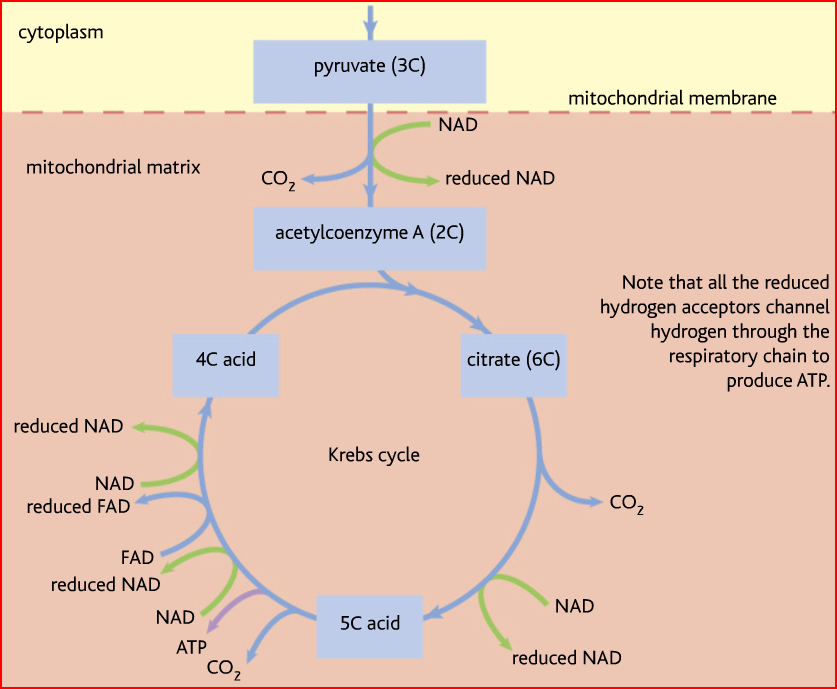 Link reaction turns 3C pyruvate into 2C acetyl coenzyme A
Removal of CO2 and a H (collected by NAD)

The 2C joins with a 4C to make 6C Citric Acid

The 6C is broken down back to the original 4C in a number of steps
Removal of 2 CO2s and 3Hs (two collected by NADs, one by FAD) also makes one ATP
Krebs Cyclehttp://highered.mcgraw-hill.com/sites/0072507470/student_view0/chapter25/animation__how_the_krebs_cycle_works__quiz_1_.html Questions
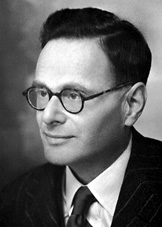 Sir Hans Krebs
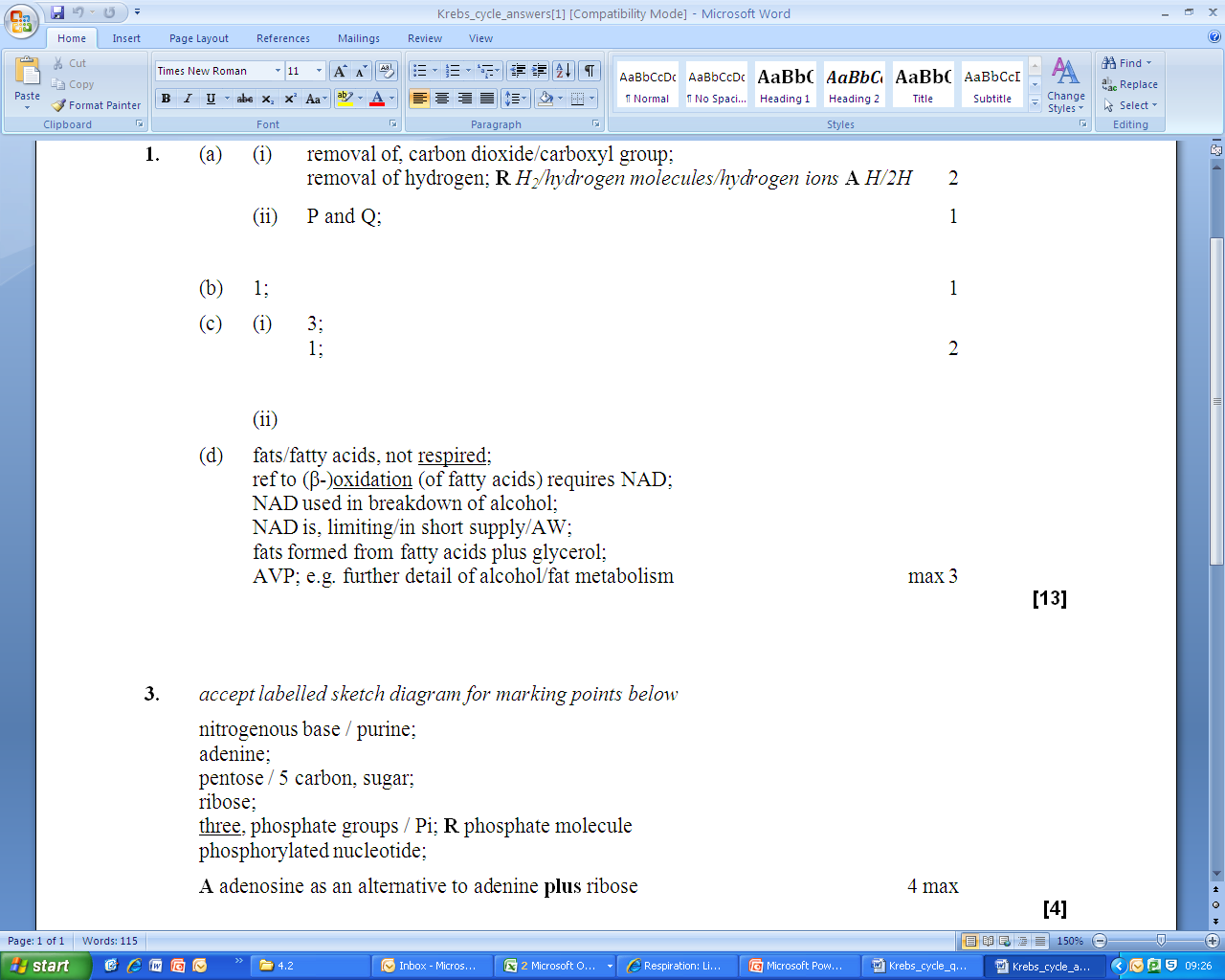 27/09/2013
Mr A Lovat
52
ObjectivesYou should be able to discuss…
4.2 Respiration releases chemical energy from organic molecules
(a) All living organisms carry out respiration in order to provide energy in the cell. 
(b) Glycolysis as a source of triose phosphate, pyruvate, ATP and reduced NAD. The formation of acetyl CoA. (The names of intermediates are not required.)
(c) The Krebs cycle as a means of liberating energy from carbon bonds to provide ATP and reduced NAD with release of carbon dioxide. The role of reduced NAD as a source of electrons and protons for the electron transport system. The energy budget of the breakdown of glucose under aerobic and anaerobic conditions. Fat and amino acid utilisation.
Hydrogens
The more hydrogens, the more ATP is produced in the electron transport chain
Some molecules have more hydrogens than others
The more hydrogen atoms there are in a respiratory substrate, the more ATP is produced
If there are more hydrogen atoms per mole (fixed amount) of substrate, the more oxygen is needed to be the final acceptor
Carbohydrates
Glucose is the most common substrate for most mammalian cells
Animals store glucose as glycogen, and plants as starch
Theoretical maximum energy yield for one mole of glucose is 2870 kJ  
It takes 30.6 kJ to produce 1 mol ATP
How many moles of ATP are produced by 1 mole of glucose?
Respiration of 1 mol glucose should produce nearly 94 mol ATP, but the actual yield is more like 30, as it has an efficiency of 32%
Remaining energy used to generate heat
Protein
Excess amino acids are deaminated (removal of amine group converted to urea)
Rest is changed to glycogen or fat
Protein is then hydrolysed (split with water) to amino acids which can be respired
Some can be converted to pyruvate, or acetate and then is carried to Krebs cycle
Some can enter Krebs directly
Number of hydrogen atoms per mole accepted by NAD then used in electron transport chain is slightly more than the number of hydrogen atoms per mole of glucose, so proteins release slightly more energy than equivalent masses of glucose
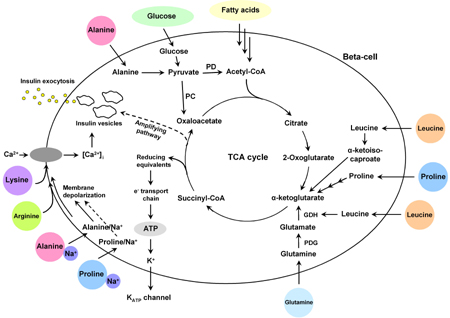 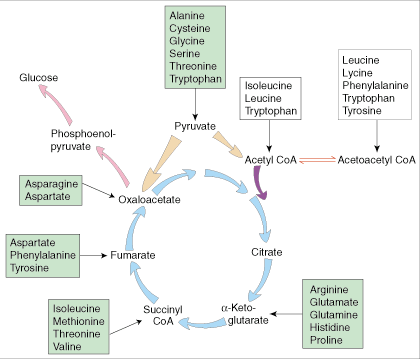 Lipids
Made of fatty acids and glycerol
Glycerol can be converted to glucose, fatty acids can’t
Contain many carbons and hydrogens
Fatty acids combined with CoA after ATP hydrolysed (split using water) to AMP (adenosine monophosphate)
Fatty acid CoA complex taken to matrix and broken down into 2C acetyl groups
Reduced NAD and FAD are formed
Acetyl groups are released from CoA and enter Krebs producing 3 NADH, 1 FADH and 1 ATP
NADH can then go to electron transport chain
Fatty Acid
Coenzyme A
Fatty Acid Coenzyme A complex
NAD + FAD
Reduced NAD + FAD
Many 2-carbon acetyl groups
Coenzyme A
2-carbon acetyl groups go to the Krebs Cycle
http://clounagh.org/birchfieldmobile/biology/cellular/zone6p13dnd.html
Revision sheet
http://www.newscientist.com/article/dn12695-homesick-crocodiles-make-epic-return-swim.html
Anaerobic Respiration
explain why anaerobic respiration produces a much lower yield of ATP than aerobic respiration;
compare and contrast anaerobic respiration in mammals and in yeast;
Q. What is the final electron acceptor in oxidative phosphorylation?
A. Oxygen
No Oxygen?
Electron transport chain can’t function
Glycolysis is the only process that can function 
The NAD that has been reduced (Hydrogen added) has to be re-oxidised (Hydrogen removed) so that it can keep accepting Hydrogens in glycolysis
There are two ways that NAD can be reoxidised
Fungi e.g. yeast use ethanol fermentation
Animals use lactate fermentation
Neither of these produce ATP, but two are made during glycolysis
Alcohol Fermenation
Pyruvate loses a carbon dioxide (decarboxylated) to ethanal with the help of the enzyme pyruvate decarboxylase (which also has a coenzyme)
Ethanal accepts hydrogen atoms from reduced NAD becoming reduced itself to ethanol with the help of the enzyme ethanol dehydrogenase
NAD goes back to accept more hydrogens from glycolysis
Alcohol Fermentation
Reduced NAD
NAD
CO2
2H
Pyruvate decarboxylase
Ethanol dehydrogenase
Yeast
Yeast can live without oxygen
It is killed if it remains in the ethanol it has produced if the concentration builds up to 15%
In brewing, yeast is normally grown aerobically at first and then anaerobically
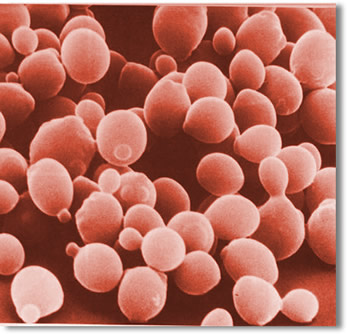 Lactate Fermentation
Occurs in muscle tissue during vigorous activity
Pyruvate accepts Hydrogen from reduced NAD with help from the enzyme lactate dehydrogenase
Glycolysis can continue generating enough ATP to sustain muscle contraction
Lactate Fermentation
Reduced NAD
NAD
2H
Lactate dehydrogenase
Then what?
Lactate (lactic acid) carried away in blood to the liver
When more oxygen is available, lactate is converted back to pyruvate which can then go to the Krebs cycle

The whole point of anaerobic respiration is to reoxidise NAD (remove Hydrogen) to that glycolysis can continue
http://www.youtube.com/watch?v=s3MhJ7buOeA&feature=related
http://www.youtube.com/watch?v=j-C65hK5Lik&feature=related
Need for respiration in all organisms
ATP structure
ATP role
Coenzymes; NAD, FAD and coenzyme A
Glycolysis – site
Glycolysis – hexose, bisphosphate, pyruvate
Phosphorylation and substrate level phosphorylation
Reduced NAD
Active transport of pyruvate
Link reaction; where?
Link and reduced NAD
Decarboxylation and dehydrogenation
Acetyl coA and acetate
Acetate and oxaloacetate; citrate
Krebs – where
Krebs – ATP yield
Krebs – reduced NAD
Krebs – CO2
ECT
Chemiosmosis
Intermembrane space
Proton Gradient
Peter Mitchell
ATP synthase
Electron carriers
Oxidative phosphorylation
Oxygen
ATP yield
Yield less than 100%
Anaerobic in mammals; H acceptor?
Anaerobic in yeast; H acceptor?
Respiratory substrates
Energy values of carbs, proteins and fats.
The Electron Transport Chain
Hydrogen atoms that have been removed in glycolysis/Krebs will eventually combine with O2 to form water
However, they break into H+ and e- first, the protons remaining in solution the electrons passing along a carrier system, hence the electron transport chain
Each carrier in the chain is at a slightly lower energy level and the electron is passed from highest to lowest.
Each “pass” releases energy powering production of ATP
The process is called oxidative phosphorylation as ADP is phosphorylated
Oxidative Phosphorylation
This is the process by which ATP is formed when electrons are transferred from NADH or FADH to oxygen using a series of electron carriers located on the inner membrane of the mitochondria.

The oxidation of NADH and H+ produces 3ATP molecules
The oxidation of FADH and H + produces 2ATP molecules
What happens in oxidative phosphorylation ?
The hydrogen atoms carried by NAD + or FAD + are split into H+ ions and electrons.
 
The H + are pumped across the inner membrane into the intermembranal space, where they accumulate. This is the chemiosmotic theory. 

The electrons are passed from one electron carrier to another within the inner membrane in a series of reductions and oxidations (remember OILRIG). In the process, the electrons lose energy.

The final electron acceptor is oxygen.

The H + move down their concentration gradient via an ATPase, so that ATP is formed. These H + join with the oxygen and electrons to form the end-product water.
Electron transfer chain
NADH transfers H+ ions (i.e. protons) and electrons to the e.t.c. 
Protons are translocated across the cell membrane, from the matrix to the intermembranal space 
Electrons are transported along the membrane, through a series of carriers
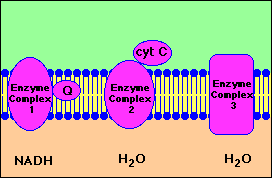 There are 4 main carriers involved:
One molecule of ATP is produced when FAD accepts a hydrogen from NADH
Cytochromes: protein pigments containing iron
Cytochrome oxidase
Oxygen: the final hydrogen acceptor in the chain, when oxygen is reduced, water is formed
ATP synthesis in mitochondria
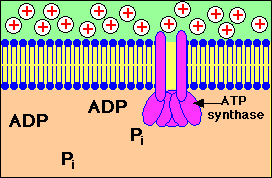 Diagrammatic Representation of Oxidative Phosphorylation
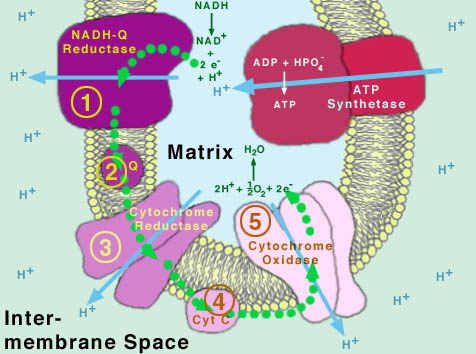 The following site has an animation that represents the loss of energy of the electrons as they pass along the electron transport chain.

http://student.ccbcmd.edu/~gkaiser/biotutorials/energy/ets.html

Remember!
	Not all the energy from glucose is captured, some is lost as HEAT
Anaerobic Respiration
Glycolysis proceeds as usual, but there is no link reaction, Krebs’ cycle or oxidative phosphorylation when oxygen is not available. The total yield is           2 ATP.

Pyruvate cannot be allowed to accumulate or it would inhibit glycolysis.

Also if NADH + and H + were allowed to accumulate, there would be no NAD + available to accept H atoms during glycolysis, resulting in no glycolysis.

What happens to the resulting pyruvate molecules depends on what type of organism it is.
Anaerobic Respiration in Mammals
pyruvate	

		  NADH + H + 		                    	 NAD +

lactic acid (lactate)
Note – no CO2 is given off. 

NAD+ is recovered for recycling to glycolysis.

The only ATP made comes from glycolysis.

Lactic acid causes pain and fatigue in muscles, stopping exercise.
When oxygen is available, lactic acid is converted back to pyruvate, which then goes through aerobic respiration. The amount of oxygen needed to do this is the oxygen debt.
Anaerobic Respiration in Yeast (& Plants)
Note – CO2 is given off.

NAD+ is recovered for recycling to glycolysis.
 
The only ATP made comes from glycolysis.

Ethanol is toxic. It cannot be converted into another molecule or broken down.

When it builds up to a high enough concentration, it kills the fungus.
pyruvate	


		 CO2
ethanal

		    NADH + H + 		                    	   NAD +


ethanol

This process is fermentation.
Comparative yields of ATP
Aerobic Respiration 
Glycolysis	
2 ATP used up
4 ATP directly made
4 ATP made from oxidative             	phosphorylation
6 ATP net yield per glucose


Link Reaction & Krebs’ cycle
1 ATP directly made per turn of 	cycle
14 ATP made from oxidative 	phosphorylation
15 ATP per turn = 30 ATP per glu

Total = 36 ATP per glucose
Anaerobic Respiration
Glycolysis	
2 ATP used up
4 ATP directly made
2 ATP net yield per glucose

Total = 2 ATP per glucose
Other respiratory substrates
Under some conditions, fats and proteins may be used in respiration
Lipids:
Glycerol is converted into a 3C sugar and this enters the Kreb cycle via triose phosphate
Fatty acid chains can be broken into 2C fragments, they then enter the system via acetyl co-enzyme A
Protein: 
is broken into it’s amino acids.
AA’s are deaminated by removing NH2
This leaves an organic acid that can feed into Krebs
Task
Draw a fully labelled diagram summarising the process of aerobic cellular respiration, starting with glucose as the respiratory substrate.
Make it large
Glycolysis http://www.youtube.com/watch?v=x-stLxqPt6E&feature=related 
Krebs http://www.youtube.com/watch?v=-cDFYXc9Wko 
http://www.youtube.com/watch?v=XVWdeKoiEOc&feature=related